Accessing SharePoint 2010 Lists Using LINQ to SharePoint
Name
Title
Company
Agenda
Motivation for LINQ
LINQ Syntax
LINQ to SharePoint
Motivation for LINQ
SQL Query
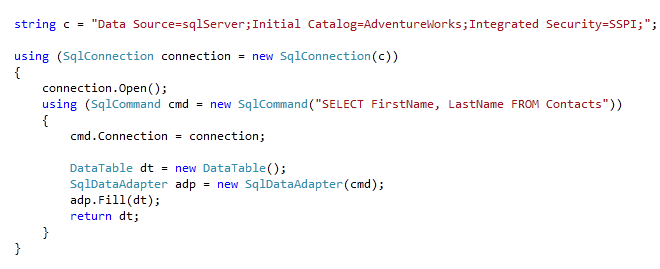 XML Query
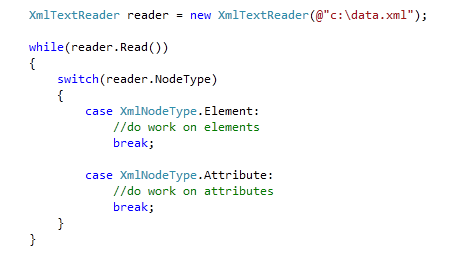 2007-Style CAML Query
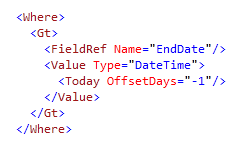 What is LINQ?
Language Integrated Query
Simplified, object-oriented way to query
Bridges OOP and relational data
Compile-time checked queries
Provides IntelliSense inside Visual Studio
Unified syntax for querying any data source
Hello, LINQ! WebPart
demo
LINQ Syntax
Enhancements for LINQ
IEnumerable<T>, IQueryable<T>
Automatic Properties
Object and Collection Initializers
Extension Methods
Lambda Expressions
Query Syntax
Anonymous Types
IEnumerable<T>, IQueryable<T>
Contained in System.Collections.Generic
Implemented by the query provider
Supports a simple iteration or a query against that type
This is what allows LINQ to query
Automatic Properties
Allows short-hand property declarations
Compiler emits getters and setters
Used in LINQ to surface properties
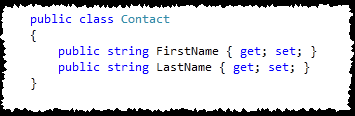 Object and Collection Initializers
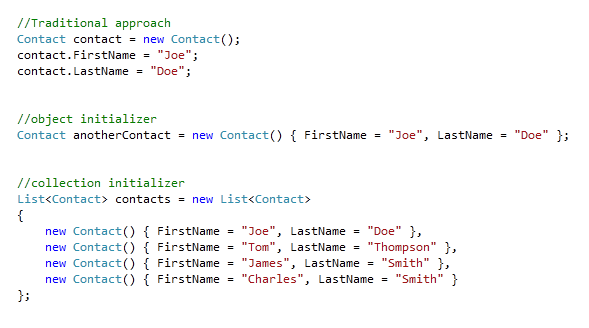 Extension Methods
Allow you to add methods to an object without sub-classing
LINQ has extension Methods for  IEnumerable and IQueryable
Extension Methods (cont.)
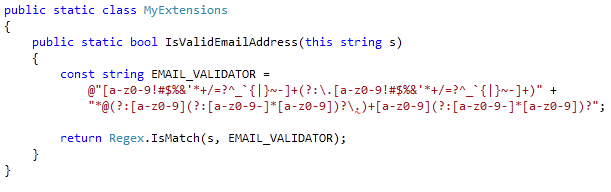 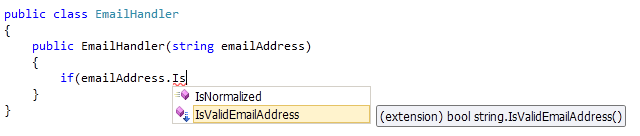 Lambda Expressions
Compact way to write anonymous functions
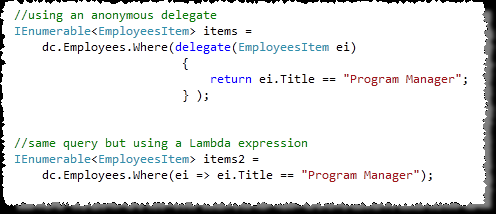 Query Syntax
Offers a readable alternative to Method syntax
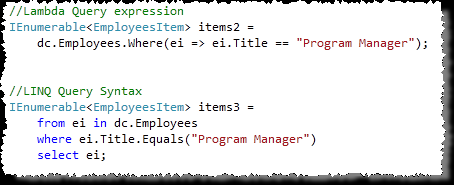 Anonymous Types
Allows developers to use variables without declaring the type.
Still strongly typed, but inferred
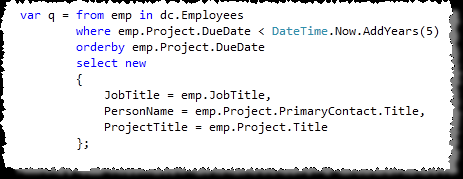 Available LINQ Providers
LINQ to SQL
LINQ to XML
LINQ to Entities
LINQ to SharePoint
LINQ to SharePoint
LINQ to SharePoint
No CAML Required (Does not replace CAML)
Entity classes form Business Layer
Strongly-typed queries and types
Intellisense support helps query construction
Microsoft.SharePoint.Linq.dll
Encapsulates the SharePoint object model queries based on the created entity classes
Server-side only, client-side LINQ experience is provided by SP REST interface (listdata.svc)
Using LINQ to SharePoint
Creating Entity Classes
Create Entity Classes
Automatic generation using SPMetal.exe
spmetal /web:<url> /code:Projects.cs
Defaults to creating Entity classes for every list, use the parameters xml file to limit scope 
Auto-generated class using multiple or single list
Creates strongly-typed DataContext
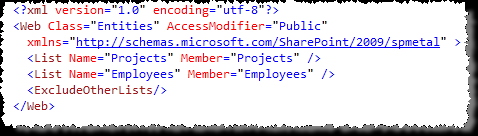 Creating Entity Classes cont.
Create Entity Classes
Add Reference to Microsoft.SharePoint.Linq
Add Entity Source File to Visual Studio Project
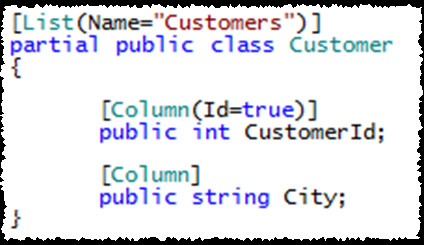 Create DataContext
Create DataContext
Use Entity class in your code
DataContext class allows access to list data
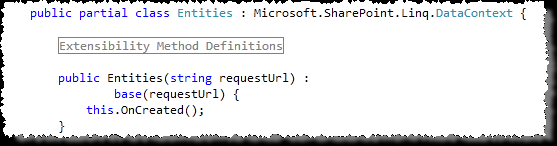 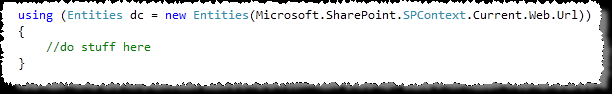 List Relationships
Write Queries
Query across multiple lists with relationships
Association attribute declares relationship
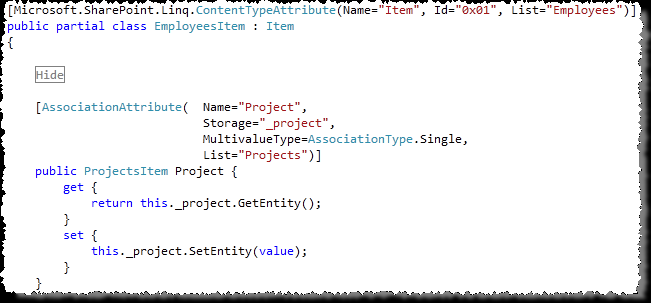 List Relationships (cont.)
Write Queries
Cross-List Queries use strongly typed members
Example: Employee List and the Project List have a relationship
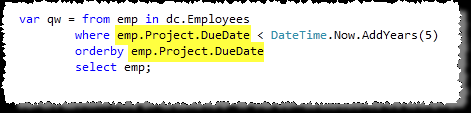 Modifying List Data
Write Queries
Changes to entity objects are tracked by LINQ provider 
Changes submitted  SubmitChanges() method is called
LINQ to SharePoint
demo
Summary
Motivation for LINQ
LINQ Syntax
LINQ to SharePoint
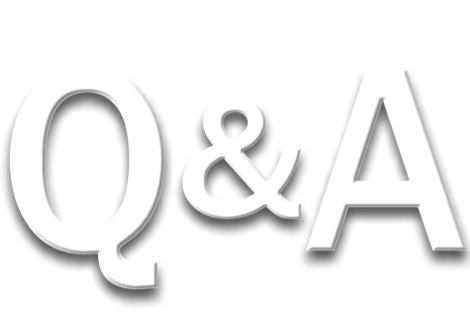 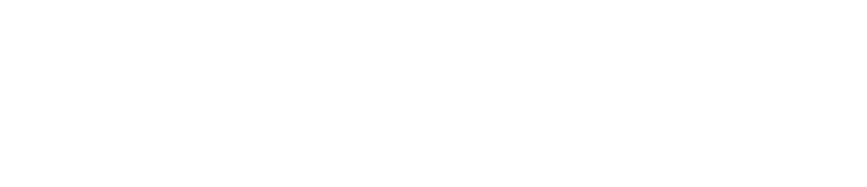 © 2009 Microsoft Corporation. All rights reserved. Microsoft, Windows, Windows Vista and other product names are or may be registered trademarks and/or trademarks in the U.S. and/or other countries.
The information herein is for informational purposes only and represents the current view of Microsoft Corporation as of the date of this presentation.  Because Microsoft must respond to changing market conditions, it should not be interpreted to be a commitment on the part of Microsoft, and Microsoft cannot guarantee the accuracy of any information provided after the date of this presentation.  MICROSOFT MAKES NO WARRANTIES, EXPRESS, IMPLIED OR STATUTORY, AS TO THE INFORMATION IN THIS PRESENTATION.